CLARK COUNTY CORRECTION FACILITY ADVISORY COMMISSION
May 8, 2018
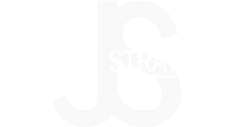 Welcome / Opening Remarks Chair Craig Pridemore
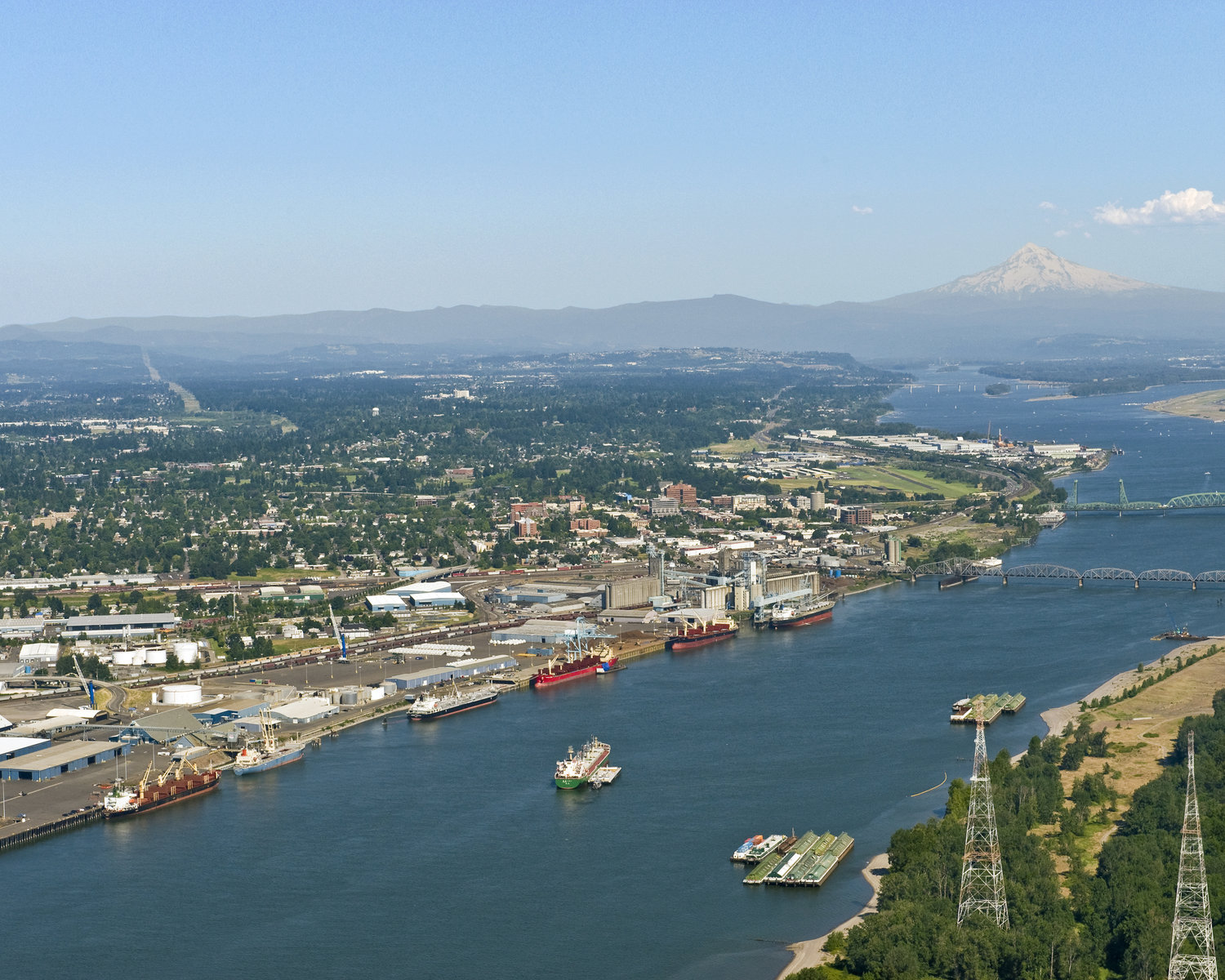 AGENDA
Welcome / Opening Remarks
Agenda Review & Meeting Objectives
Presentation: Best Practices for Correction Facilities
BREAK
Discussion: Information Needed to Develop a Recommendation
Jail Tour Logistics
Closing Remarks
Best Practices for Correction FacilitiesNed NewlinWashington Association of Sheriff & Police Chiefs
Small Group DiscussionsInformation Needed to Develop a Recommendation
Small Group Instructions
Pick a spokesperson and a scribe

Discuss and agree on 4 broad categories of information your group thinks will help the Commission assess the requirements for a new or renovated jail

Write the 4 broad information categories on the chart pak provided. Prepare to present to the full group

More specific information needs? Write it on a YELLOW post-it note

Specific presenter ideas? Write ideas on a BLUE post-it note
For example…
EXAMPLE BROAD INFORMATION CATEGORY:  Trends in inmate population and composition compared with types of crimes over the same period.

EXAMPLE SPECIFIC INFORMATION REQUEST(Yellow Post-it): Statistics on current inmate population including convicted crime, sentence, gender, race, and any previous jail sentences. 

PRESENTER REQUEST(Blue Post-it):  Washington County jail presenter to discuss design process they used; and operational structure needed to support the jail.
Jail Tour Logistics
Closing Remarks
Thank youfor your participation!!!Jensen Strategies, LLC
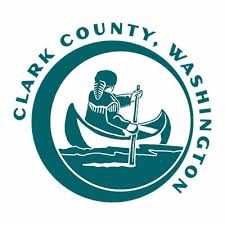 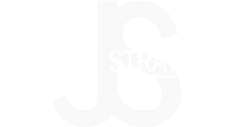